BIOESTADÍSTICA
MÉTODOS PARAMÉTRICOS Y NO PARAMÉTRICOS PARA 1 MUESTRA
EN CLASES ANTERIORES  ESTUDIAMOS:
EL TEST DE RACHA O ALEATORIEDAD, EL CUAL NOS PERMITE PROBAR LA ALEATORIEDAD DE UNA MUESTRA, CUYOS ELEMENTOS NO FUERON SELECCIONADOS APLICANDO ALGU-NA DE LAS TÉCNICAS DEL MUESTREO ALEATORIO (MSA, MSR, MAE). 

EL TEST DE KOLMOGOROV SMIRNOV, EL CUAL NOS PERMITE DEMOSTRAR O NO, LA NORMALIDAD DE UNA VARIABLE DE ES-TUDIO CUANDO EL PARÁMETRO A ESTUDIAR SEA LA  MEDIA.

EL MÉTODO APROXIMADO, CON AYUDA DEL CUAL PODEMOS DEMOSTRAR SI LA DISTRIBUCIÓN BINOMIAL ASOCIADA A UNA VARIABLE CATEGÓRICA SE APROXIMA A LA NORMAL, CUANDO EL PARÁMETRO A ESTUDIAR ES LA PROPORCIÓN.
SELECCIONE VERDADERO (V) O FALSO (F) SEGÚN CORRESPONDA.
SELECCIONE VERDADERO (V) O FALSO (F) SEGÚN CORRESPONDA.
LAS CONDICIONES O SUPUESTOS QUE DEBEN CUMPLIRSE PARA PODER APLICAR DETERMINADOS MÉTODOS ESTADÍSTICOS PARAMÉTRICOS SON:

QUE EL TAMAÑO DE LA MUESTRA NO PUEDE SER CUAL-QUIERA, DE AHÍ, LA NECESIDAD DE ESTIMARLO, CALCULARLO.
QUE LOS ELEMENTOS DE DICHA MUESTRA DEBEN SER SE-LECCIONADO DE MANERA ALEATORIA Y DEBEN SER REPRE-SENTATIVO DE LA POBLACIÓN DE ESTUDIO, DE AHÍ LA NECE-SIDAD DE DEMOSTRAR SU ALEATORIEDAD CON AYUDA DEL TEST DE RACHA O DE ALEATORIEDAD.
QUE LA VARIABLE DE ESTUDIO EN PROBLEMAS DE MEDIA SIGA UNA DISTRIBUCIÓN NORMAL, DE AHÍ, LA NECESIDAD DE APLI-CAR EL TEST DE NORMALIDAD DE  KOLMOGOROV-SMIRNOV.
LAS CONDICIONES O SUPUESTOS QUE DEBEN CUMPLIRSE PARA PODER APLICAR DETERMINADOS MÉTODOS ESTADÍSTICOS PARAMÉTRICOS SON:

QUE LA DISTRIBUCIÓN BINOMIAL ASOCIADA A LA VARIABLE DE ESTUDIO EN PROBLEMA DE PROPORCIÓN SE APROXIME A LA NORMAL, DE AHÍ, LA NECESIDAD DE DEMOSTRAR QUE LA MUESTRA ES GRANDE.

ANALICEMOS LAS SIGUIENTES PROBLEMICAS.
SITUACIÓN PROBLÉMICA 1: QUEREMOS ESTIMAR POR UN LADO, LOS NIVELES DE ÁCIDO ÚRICO EN SANGRE (NAUS) DE TODOS LOS PACIENTES CON CIERTA ENFERMEDAD PERTENECIENTES AL MUNICIPIO PLAYA, C. HABANA. 2023 Y POR OTRO, DEMOSTRAR SI PARA DICHA POBLACIÓN LOS NIVELES DE ÁCIDO ÚRICO EN SANGRE MEDIO DIFIERE O NO DEL VALOR REPORTADO DE 0,23 mmol/l.
ESTIMAR EL VALOR MEDIO DEL NAUS EN LA POBLACIÓN.
PARA LA POBLACIÓN DE ESTUDIO:
¿CÓMO PODRÍAMOS  ESTIMARLOS?
A PARTIR DE LA MUESTRA
¿SERÁ POSIBLE DETERMINAR µ Y ?
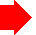 ¿PUEDE SER CALCULADO EL ERROR DE MUESTREO?
DÓNDE n TIENE QUE SER CALCULADA (INVESTIGACIONES CUANTITATIVAS), LA MUESTRA DEBE SER ALEATORIA Y REPRESENTATIVA DE LA POBLACIÓN DE ESTUDIO Y LA VARIABLE SEGUIR UNA DISTRIBUCIÓN N(,2).
SITUACIÓN PROBLÉMICA 1: QUEREMOS ESTIMAR POR UN LADO, LOS NIVELES DE ÁCIDO ÚRICO EN SANGRE (NAUS) DE TODOS LOS PACIENTES CON CIERTA ENFERMEDAD PERTENECIENTES AL MUNICIPIO PLAYA, C. HABANA. 2023 Y POR OTRO, DEMOSTRAR SI PARA DICHA POBLACIÓN LOS NIVELES DE ÁCIDO ÚRICO EN SANGRE MEDIO DIFIERE O NO DEL VALOR REPORTADO DE 0,23 mmol/l.
¿DIFIERE EL VALOR MEDIO DE LOS NAUS EN LA POBLACIÓN DE ESTUDIO DEL VALOR REPORTADO DE 0,23 mmol/l?
PARA ESTO SERÁ NECESARIO CONTRASTAR LAS SIGUIENTES HIPÓTESIS ESTADÍSTICAS, CALCULANDO EL ESTADÍGRAFO DE LA PRUEBA Y ASOCIADO A ÉSTE SU P-VALOR, CON AYUDA DEL CUAL PODEMOS RECHAZAR O NO LA HIPÓTESIS NULA.
Ho: EL VALOR MEDIO DEL NAUS NO DIFIERE  DE 0,23 mmol/l.
H1: VALOR MEDIO DEL NAUS SI DIFIERE  DE 0,23 mmol/l.
SITUACIÓN PROBLÉMICA 2: QUEREMOS DETERMINAR POR UN LADO LA PROPORCIÓN DE CIERTA AFECCIÓN RESPIRATORIA (AR) EN TODOS LOS NIÑOS DEL MUNICIPIO PLAYA. C. HABANA. 2023 Y POR OTRO LADO, DEMOSTRAR SI PARA ESA POBLACIÓN DE NIÑOS LA PROPORCIÓN DE LA AFECCIÓN RESPIRATORIA DIFIERE O NO DE 0.30, QUE ES EL VALOR REPORTADO POR ESTUDIOS ANTERIORES.
ESTIMAR LA PROPORCIÓN DE LA AR EN LA POBLACIÓN.
PARA LA POBLACIÓN DE ESTUDIO:
A PARTIR DE UNA MUESTRA
¿CÓMO PODRÍAMOS  ESTIMARLO?
¿SERÁ POSIBLE DETERMINAR E(X) Y V(X)?
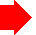 ¿PUEDE SER CALCULADO EL ERROR DE MUESTREO?
SITUACIÓN PROBLÉMICA 2: QUEREMOS DETERMINAR POR UN LADO LA PROPORCIÓN DE CIERTA AFECCIÓN RESPIRATORIA (AR) EN TODOS LOS NIÑOS DEL MUNICIPIO PLAYA. C. HABANA. 2023 Y POR OTRO LADO, DEMOSTRAR SI PARA ESA POBLACIÓN DE NIÑOS LA PROPORCIÓN DE LA AFECCIÓN RESPIRATORIA DIFIERE O NO DE 0.30, QUE ES EL VALOR REPORTADO POR ESTUDIOS ANTERIORES.
¿DIFIERE LA PROPORCIÓN DE AR EN LOS NIÑOS DEL VALOR REPORTADO DE 0,30?
PARA ESTO SERÁ NECESARIO CONTRASTAR LAS SIGUIENTES HIPÓTESIS ESTADÍSTICAS, CALCULANDO EL ESTADÍGRAFO DE LA PRUEBA Y ASOCIADO A ÉSTE SU P-VALOR, CON AYUDA DEL CUAL PODEMOS RECHAZAR O NO LA HIPÓTESIS NULA.
Ho: LA PROPORCIÓN  DE NIÑOS CON AR NO DIFIERE DE 0,30.
H1: LA PROPORCIÓN  DE NIÑOS CON AR SI DIFIERE DE 0,30.
CONCLUSIONES
DEL ANÁLISIS DE LAS SITUACIONES PROBLÉMICAS 1 Y 2 SE INFIERE QUE:

PARA PODER ESTIMAR EL VALOR DEL PARÁMETRO POBLACIONAL NO BASTA CON ESTIMAR EL PARÁMETRO POBLACION A PARTIR DE LA MUESTRA, YA QUE NO ES POSIBLE VALORAR EL ERROR DEL MUESTREO. DE AHÍ, LA NECESIDAD DE INTRODUCIR UN MÉTODO PARAMÉTRICO DENOMINADO ESTIMACIÓN POR INTERVALO DE CONFIANZA, QUE PERMITA VALORAR EL ERROR DEL MUESTREO.

PARA PODER CONTRASTAR LAS HIPÓTESIS ESTADÍSTICAS, SERÁ NECESARIO CALCULAR EL ESTADÍGRAFO DE LA PRUEBA, ES DECIR, UNA FUNCIÓN DEFINIDA EN LA MUESTRA Y A PARTIR DE ESTE SU PROBABILIDAD ASOCIADA, ES DECIR, EL P-VALOR PARA RECHAZAR O NO LA HIPÓTESIS NULA. DE AHÍ, LA NECESIDAD DE INTRODUCIR UN MÉTODO PARAMÉTRICO DENOMINADO PRUEBA T, QUE PERMITA CONTRASTAR DICHAS HIPÓTESIS.
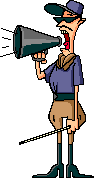 SUMARIO:
MÉTODO PARAMÉTRICO DE CONTRASTE DE HIPÓTESIS  Y DE ESTIMACIÓN POR INTERVALO DE CONFIANZA PARA LA MEDIA Y LA PROPORCIÓN POBLACIONAL.
ALGORITMO DE SOLUCIÓN DE PROBLEMAS DE CONTRASTE DE HIPÓTESIS Y ESTIMACIÓN POR INTERVALO DE CONFIANZA Y PARA LA MEDIA Y LA PROPORCIÓN POBLACIONAL.
CÁLCULO DEL TAMAÑO DE LA MUESTRA PARA DISEÑOS DE PROBLEMAS SOBRE CONTRASTE DE HIPÓTESIS Y ESTIMACIÓN POR INTERVALO DE CONFIANZA PARA LA MEDIA Y LA PROPOR-CIÓN POBLACIONAL.
BIBLIOGRAFÍA
BIOESTADÍSTICA. MÉTODOS Y APLICACIONES. UNIVERSIDAD DE MALAGA.
ESTADÍSTICA PARA BIOLOGÍA Y CIENCIAS DE LA SALUD. TER-CERA EDICIÓN AMPLIADA. J. SUSAN MILTON.
ESTADÍSTICA PARA PROFESIONALES DE LA SALUD. DEPAR-TAMENTO INFORMÁTICA MÉDICA FCM 10 DE OCTUBRE.
LIBRO BIOESTADÍSTICA. EDITORIAL UNIVERSO SUR. UNIVER-SIDAD DE CIENFUEGOS. CUBA. CRUZ PÉREZ NICOLÁS R.
PRUEBA T PARA 1 MUESTRA: MÉTODO PARAMÉTRICO QUE SIRVE PARA JUZGAR SI UNA PROPIEDAD QUE SE SUPONE EN UNA POBLACIÓN ESTADÍSTICA ES COMPATIBLE CON LO OBSERVADO EN UNA MUESTRA DE DICHA POBLACIÓN.
ESENCIA DEL MÉTODO PARA µ POBLACIONAL:
SEA LA VA. XN(,2), ENTONCES, LA ESTADÍSTICA DEMUESTRA QUE LA NUEVA VARIABLE T, RESULTADO DEL PROCESO DE TIPIFICACIÓN SERÁ EL ESTADÍGRAFO DE LA PRUEBA, EL CUAL SE DISTRIBUYE SIGUIENDO UNA DISTRIBUCIÓN T STUDENT CON n-1 GRADOS DE LIBERTADAD:
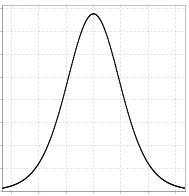 COMPARANDO LA PROBABILIDAD ASOCIADA AL ESTADÍGRAFO DE LA PRUEBA T CON EL NIVEL DE SIG-NIFICACIÓN  TENEMOS QUE:
PRUEBA T PARA 1 MUESTRA: MÉTODO PARAMÉTRICO QUE SIRVE PARA JUZGAR SI UNA PROPIEDAD QUE SE SUPONE EN UNA POBLACIÓN ESTADÍSTICA ES COMPATIBLE CON LO OBSERVADO EN UNA MUESTRA DE DICHA POBLACIÓN.
ESENCIA DEL MÉTODO PARA P POBLACIONAL:
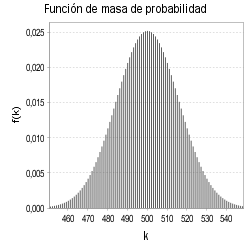 SEA LA VA:
PARA MUESTRAS GRANDE, ES DECIR, AQUELLAS QUE:
SE DEMUESTRA QUE:
ENTONCES, LA ESTADÍSTICA DEMUESTRA QUE LA NUEVA VARIABLE Z, RE-SULTADO DEL PROCESO DE TIPIFICACIÓN SERÁ EL  ESTADÍGRAFO DE LA PRUEBA, EL CUAL SE DISTRIBUTE SIGUIENDO UNA DISTRIBUCIÓN NORMAL ESTÁNDAR.
COMPARANDO LA PROBABILIDAD ASOCIADA AL ESTADÍGRAFO DE LA PRUEBA Z CON EL NIVEL DE SIGNIFICACIÓN  TENEMOS QUE:
ESTIMACIÓN PUNTUAL: MÉTODO PARAMÉTRICO QUE DA UN ÚNICO VALOR, QUE NO PERMITE ESTIMAR EL ERROR DEL MUESTREO, ES DECIR, NO BRINDA INFORMACIÓN SOBRE QUÉ TAN CERCA ESTÁ EL VALOR ESTIMADO EN LA MUESTRA, DEL VERDADERO VALOR DESCONOCIDO DEL PARÁMETRO POBLA-CIONAL, POR ESO, NO SE UTILIZA PARA HACER INFERENCIAS AL RESTO DE LA POBLACIÓN.
¿QUÉ SERÁ NECESARIO TENER EN CUENTA A LA HORA DE ESTIMAR UN PARÁMETRO POBLACIONAL PARA PODER VALORAR EL ERROR DEL MUESTREO?
DEFINIR UN INTERVALO ALEATORIO QUE CONTENGA A DICHO PARÁ-METRO CON UN NIVEL DE CONFIANZA () O PROBABILIDAD ALTA, EL CUAL ES DENOMINADO INTERVALO DE CONFIANZA.
O DEFINIR UN INTERVALO ALEATORIO QUE NO CONTENGA A DICHO PARÁMETRO CON UN NIVEL DE SIGNIFICACIÓN () O PROBABILIDAD BAJA, EL CUAL ES DENOMINADO INTERVALO DE SIGNIFICACIÓN.
ESTIMACIÓN PUNTUAL: MÉTODO PARAMÉTRICO QUE DA UN ÚNICO VALOR, QUE NO PERMITE ESTIMAR EL ERROR DEL MUESTREO, ES DECIR, NO BRINDA INFORMACIÓN SOBRE QUÉ TAN CERCA ESTÁ EL VALOR ESTIMADO EN LA MUESTRA, DEL VERDADERO VALOR DESCONOCIDO DEL PARÁMETRO POBLA-CIONAL, POR ESO, NO SE UTILIZA PARA HACER INFERENCIAS AL RESTO DE LA POBLACIÓN.
¿CÓMO SE RELACIONAN EL NIVEL DE CONFIANZA Y DE SIGNIFICACIÓN?
DISTRIBUCIÓN NORMAL
LOS VALORES MÁS USADOS EN LA PRÁCTICA PARA EL NIVEL DE CONFIABILIDAD Y DE SIGNIFICA-CIÓN EN EL CAMPO DE LA SA-LUD SON:
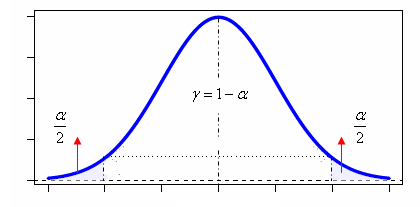 DEL GRÁFICO SE INFIERE QUE EL ÁREA DEBAJO DE LA CURVA ESTÁ DIVIDIDO EN TRES PARTES, CUYA SUMA NOS DA EL ÁREA TOTAL, ES DECIR, 1.
ESTIMACIÓN POR INTERVALO DE CONFIANZA: MÉTODO PARAMÉTRICO ME-DIANTE EL CUAL SE OFRECE UN INTERVALO DE VALORES DENTRO DEL CUAL CON CIERTO NIVEL DE CONFIANZA () O PROBABILIDAD ALTA SE ENCUENTRA EL VALOR DEL PARÁMETRO A ESTIMAR.
ESENCIA DEL MÉTODO PARA µ POBLACIONAL:
SABEMOS QUE EL ESTADÍGRAFO DE LA PRUEBA EN PROBLEMAS DE MEDIA POBLACIONAL VIENE DADO POR:
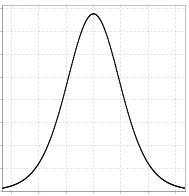 DESPEJANDO µ EN LA FÓRMULA DEL ESTADÍGRA-FO OBTENEMOS LA FÓRMULA PARA EL INTERVA-LO DE CONFIANZA PARA µ POBLACIONAL
COEFICIENTE t-STUDENT, CUYO VALOR SE DETERMINA EN LA TABLA t-STUDENT.
ESTIMACIÓN POR INTERVALO DE CONFIANZA: MÉTODO PARAMÉTRICO ME-DIANTE EL CUAL SE OFRECE UN INTERVALO DE VALORES DENTRO DEL CUAL CON CIERTO NIVEL DE CONFIANZA () O PROBABILIDAD ALTA SE ENCUENTRA EL VALOR DEL PARÁMETRO A ESTIMAR.
ESENCIA DEL MÉTODO PARA µ POBLACIONAL:
SABEMOS QUE EL ESTADÍGRAFO DE LA PRUEBA EN PROBLEMAS DE MEDIA POBLACIONAL VIENE DADO POR:
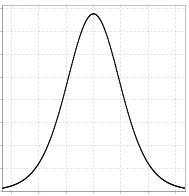 SI n  30 (MUESTRAS GRANDES) SE CUMPLE QUE:
COEFICIENTE DE CONFIANZA, CUYO VALOR SE DETERMINA EN LA TABLA PARA LA DISTRIBUCIÓN NORMAL ESTÁNDAR.
ESTIMACIÓN POR INTERVALO DE CONFIANZA: MÉTODO PARAMÉTRICO ME-DIANTE EL CUAL SE OFRECE UN INTERVALO DE VALORES DENTRO DEL CUAL CON CIERTO NIVEL DE CONFIANZA () O PROBABILIDAD ALTA SE ENCUENTRA EL VALOR DEL PARÁMETRO A ESTIMAR.
ESENCIA DEL MÉTODO PARA P POBLACIONAL:
SABEMOS QUE EL ESTADÍGRAFO DE LA PRUEBA EN PROBLEMAS DE PROPORCIÓN POBLACIONAL PARA MUESTRAS GRANDE VIENE DADO POR:
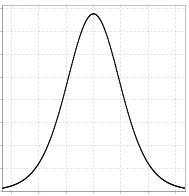 DESPEJANDO P EN LA FÓRMULA DEL ESTADÍGRAFO OBTENEMOS LA FÓRMULA PARA EL INTERVALO DE CON-FIANZA PARA P POBLACIONAL
COEFICIENTE DE CONFIANZA, CUYO VALOR SE DETERMINA EN LA TABLA PARA LA DISTRIBUCIÓN NORMAL ESTÁNDAR.
PARA APLICAR EL MÉTODO PARAMÉTRICO DE EIC Y LA PRUEBA T, UNA VEZ CALCULADA EL TAMAÑO DE LA MUESTRA, SERÁ NECESARIO VERIFICAR LOS SIGUIENTES SUPUESTOS O HIPÓTESIS:

QUE LA MUESTRA SELECCIONADA SEA REPRESENTATIVA DE LA PO-BLACIÓN DE ESTUDIO Y QUE SUS  ELEMENTOS HAYAN SIDO SE-LECCIONADOS DE FORMA ALEATORIA. 

QUE LA VARIABLE DE ESTUDIO EN PROBLEMAS DE MEDIA POBLA-CIONAL SIGA UNA DISTRIBUCIÓN  NORMAL, ES DECIR, X N(,2).

QUE LA DISTRIBUCIÓN BINOMIAL ASOCIADA A LA VARIABLE DE ESTUDIO EN PROBLEMAS DE PROPORCIÓN POBLACIONAL, SE APROXIME A LA DISTRIBUCIÓN NORMAL, ES DECIR,

 X  B(x, n; p)  N(µ,2).
PARA PROBAR QUE LOS ELEMENTOS DE UNA MUESTRA CALCULADA DE TAMAÑO n, FUERON SELECCIONADOS ALEATORIAMENTE, SE CONOCE QUE SERÁ NECESARIO APLICAR EL  TEST DE RACHA O DE ALEATORIEDAD PARA 1 MUESTRA Y EN ESTE CASO LAS HIPÓTESIS ESTADÍSTICAS A PLANTEAR SON:
HO: LA MUESTRA SI ES ALEATORIA.
H1: LA MUESTRA NO ES ALEATORIA.
PARA PROBAR QUE LA VARIABLE DE ESTUDIO SE DISTRIBUYE NORMALMENTE, SE CONOCE QUE SERÁ NECESARIO APLICAR EL TEST DE NORMALIDAD DE KOLMOGOROV-SMIRNOV PARA 1 MUESTRA Y EN ESTE CASO LAS HIPÓTESIS ESTADÍSTICAS A PLANTEAR SON:
HO: LA VARIABLE DE ESTUDIO SI SE DISTRIBUYE NORMALMENTE.
H1: LA VARIABLE DE ESTUDIO NO SE DISTRIBUYE NORMALMENTE.
PARA PROBAR QUE LA DISTRIBUCIÓN BINOMIAL DE LA VARIABLE DE ESTUDIO SE APROXIMA A LA DISTRIBUCIÓN NORMAL ESTÁNDAR, SE CONOCE QUE SERÁ NECESARIO PROBAR QUE LA MUESTRA ES GRANDE, ES DECIR:
ENTONCES:
X  B(x, n; p)  N(µ,2).
FÓRMULAS PARA DETERMINAR LOS INTERVALOS DE CONFIANZA Y REALIZAR EL CONTRASTE DE HIPÓTESIS BILATERAL.
ALGORITMO DE SOLUCIÓN PARA PROBLEMAS SOBRE EIC Y CH
PROBLEMA 1: PARA ESTUDIAR LOS NAUS EN CIERTA POBLACIÓN CON ENFERMEDAD “X”, FUE ELEGIDA UNA MUESTRA DE 16 PACIENTES, A LOS QUE SE LES MIDIÓ LOS NAUS EN mmol/l. PARA EL NIVEL SE SIGNIFICACIÓN DEL 5%:

HALLE UN INTERVALO DE CONFIANZA PARA EL NAUS.
¿DIGA SI ES POSIBLE CONSIDERAR QUE PARA LA POBLACIÓN DE ESTUDIO, EL NAUS DIFIERE SIGNIFICATIVAMENTE DEL VALOR REPORTADO DE 0,23 mmol/l?
EXTRAER DATOS
ALGORITMO DE SOLUCIÓN

PROBAR ALEATORIEDAD DE LA MUESTRA.
PROBAR NORMALIDAD DE LA VARIABLE DE ESTUDIO.
HALLAR IC PARA EL NAUS.
CALCULAR EL ESTADÍGRAFO Y EL  p-VALOR ASOCIADO A ÉL .
VARIABLE: NAUS
CLASIFICACIÓN: C_CONTINUA.
PARÁMETROS DE LA PRUEBA:   y .
n = 16 < 30.
 = 0,05
 = 0,95. 
V_CONTRASTE O= 0,23 mmol/l
  O
DEMOSTRAR
ALGORITMO DE SOLUCIÓN PARA PROBLEMAS SOBRE EIC Y CH
PROBAR ALEATORIEDAD DE LA MUESTRA: PARA ESTO SERÁ NECESARIO APLICAR EL TEST DE RACHA.

HO: LA MUESTRA ES ALEATORIA.
H1: LA MUESRA NO ES ALEATORIA.
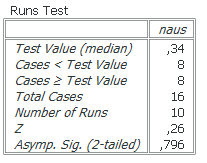 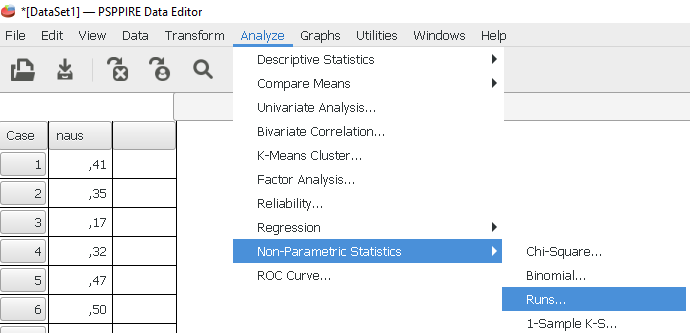 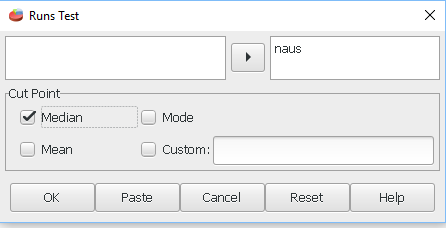 INTERPRETACIÓN: SE PUEDE PLANTEAR CON UN NIVEL DE SIGNIFICACIÓN DEL 5% QUE LA MUESTRA ES ALEATORIA.
ALGORITMO DE SOLUCIÓN PARA PROBLEMAS SOBRE EIC Y CH
PROBAR NORMALIDAD DE LA VARIABLE DE ESTUDIO.
HO: LA VARIABLE SE DISTRIBUYE NORMALMENTE.
H1: LA VARIABLE NO SE DISTRIBUYE NORMALMENTE.
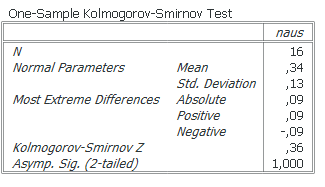 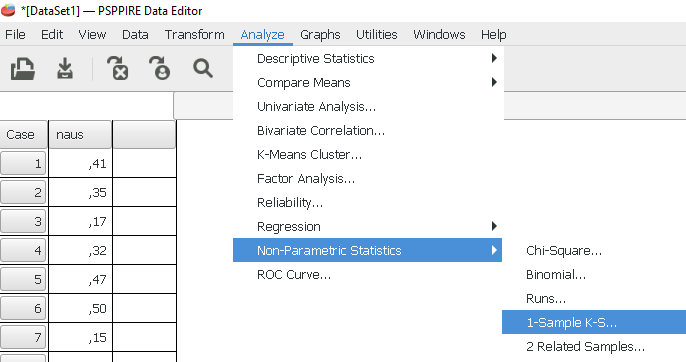 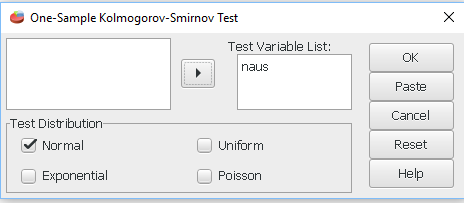 INTERPRETACIÓN: SE PUEDE PLANTEAR CON UN NIVEL DE SIGNIFICACIÓN DEL 5% QUE LA VARIABLE NAUS SE DISTRIBUYE SIGUIENDO UMA DISTRIBUCIÓN N(,2).
ALGORITMO DE SOLUCIÓN PARA PROBLEMAS SOBRE EIC Y CH
CALCULAR INTERVALO DE CONFIANZA.
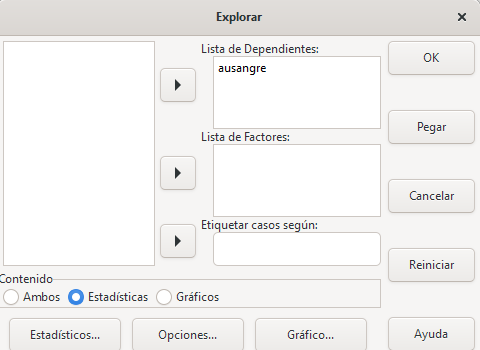 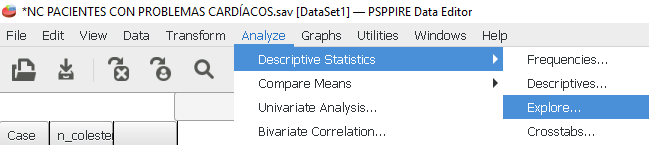 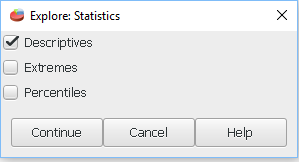 DÓNDE:
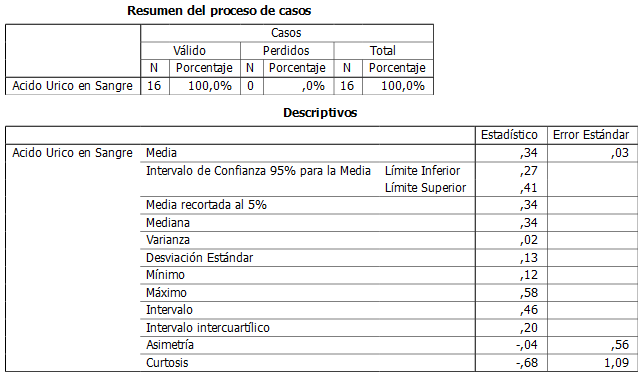 DIST. T DE STUDENT
INTERPRETACIÓN: SE PUEDE PLANTEAR CON UN NIVEL DE CONFIANZA DEL 95% Y 15 GL QUE EL VERDADERO VALOR MEDIO DE LOS NAUS EN LA POBLACIÓN DE ESTUDIO SE ENCUENTRA EN EL INTERVALO [0,27; 0,41] mmol/l.
ALGORITMO DE SOLUCIÓN PARA PROBLEMAS SOBRE EIC Y CH
APLICAR PRUEBA T PARA CALCULAR EL ESTADÍGRAFO Y SU p-VALOR.
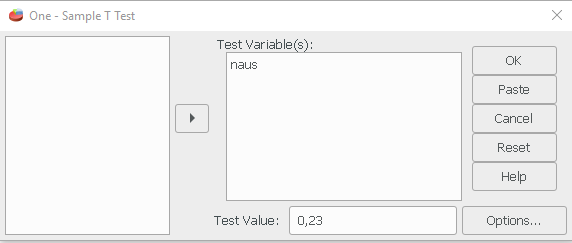 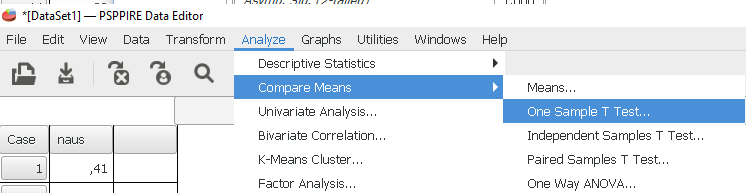 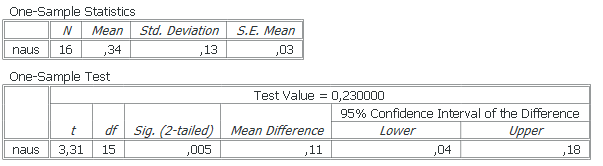 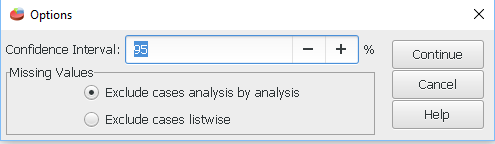 ALGORITMO DE SOLUCIÓN PARA PROBLEMAS SOBRE EIC Y CH
PROBLEMA 2: SE SABE QUE EL % DE CIERTA E_RESPIRATORIA EN UNA POBLACIÓN INFANTIL ES DE UN 30%. EN EL PRESENTE AÑO EN UNA MUESTRA ALEATORIA DE 3000 NIÑOS, 600 REGISTRARÓN DICHA ENFERMEDAD. PARA EL NIVEL SE SIGNIFICACIÓN DEL 5%:
HALLE UN INTERVALO DE CONFIANZA  PARA DICHA E_RESPIRATORIA.
¿DIGA SI EN EL PRESENTE AÑO EL % DE NIÑOS AFECTADOS CON DICHA PATOLOGÍA DIFIERE DEL %  REPORTADO?
EXTRAER DATOS
ALGORITMO DE SOLUCIÓN

PROBAR ALEATORIEDAD DE LA MUESTRA.
PROBAR QUE X→B(n,p)  N(,) 
HALLAR IC PARA LA E_RESPIRA-TORIA.
CALCULAR EL ESTADÍGRAFO Y EL  p-VALOR ASOCIADO A ÉL .
VARIABLE: E_RESPIRATORIA.
CLASIFICACIÓN: C_NOMINAL.
PARÁMETRO A CONTRASTAR:  P
x =600 NIÑOS CON E_RESPIRATORIA.
n = 3000 NIÑOS.
 = 0,01 
 = 0,99. 
VALOR  DE CONTYRASTE: PO= 0,30
DEMOSTRAR
P  PO
ALGORITMO DE SOLUCIÓN PARA PROBLEMAS DE CH
PROBAR ALEATORIEDAD DE LA MUESTRA: PARA ESTO SERÁ NECESARIO APLICAR EL TEST DE RACHA.

HO: LA MUESTRA ES ALEATORIA.
H1: LA MUESRA NO ES ALEATORIA.
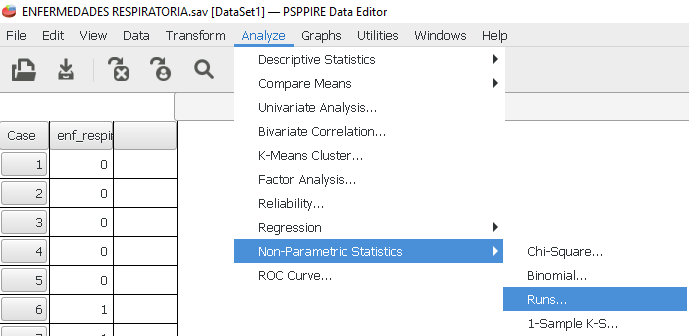 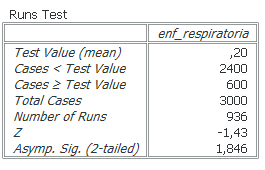 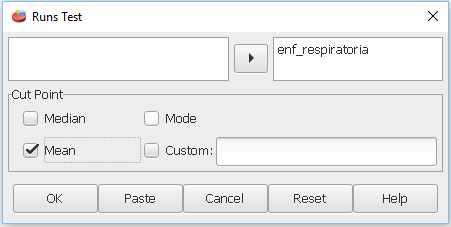 INTERPRETACIÓN: SE PUEDE PLANTEAR CON UN NIVEL DE SIGNIFICACIÓN DEL 5% QUE LA MUESTRA ES ALEATORIA.
ALGORITMO DE SOLUCIÓN PARA PROBLEMAS DE CH
PROBAR SI LA DISTRIBUCIÓN BINOMIAL ASOCIADA A LA VARIABLE DE ESTUDIO SE APROXIMA O NO A LA NORMAL.
x: NÚMERO DE CASOS QUE USAN DIAFRAGMA.
n:  TAMAÑO DE LA MUESTRA.
  MÉTODO APROXIMADO
SI:
INTERPRETACIÓN: YA QUE SE CUMPLEN AMBAS CONDICIONES, PODEMOS DECIR QUE LA DISTRIBUCIÓN BINOMIAL ASOCIADA A LA VARIABLE ENFERMEDAD RESPIRATORIA SE APROXIMA A LA NORMAL, POR LO QUE PUEDE SER UTILIZADO EL MÉTODO APROXIMADO.
ALGORITMO DE SOLUCIÓN PARA PROBLEMAS SOBRE EIC Y CH
CALCULAR EL INTERVALO DE CONFIANZA.
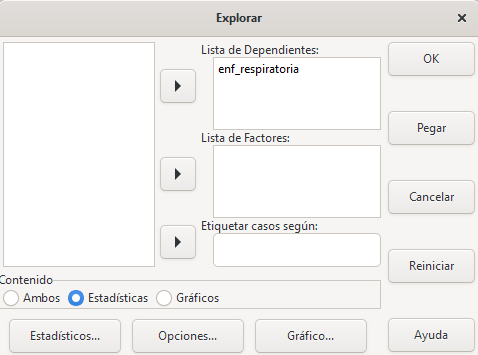 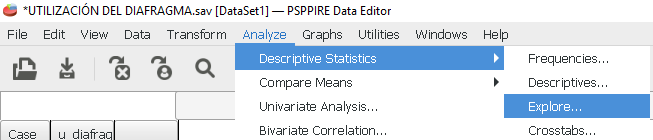 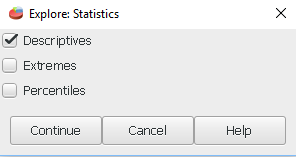 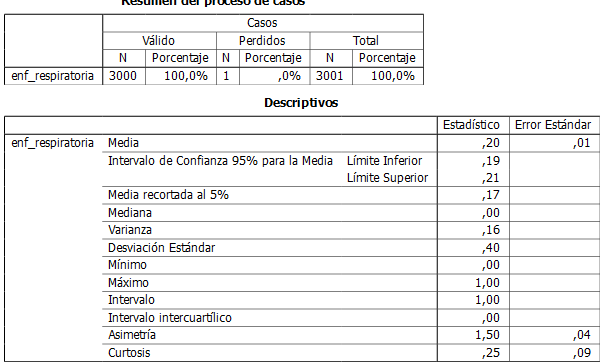 DÓNDE:
DISTRIBUCIÓN. NORMAL ESTÁNDAR
INTERPRETACIÓN: SE PUEDE PLANTEAR CON UN CONFIANZA DEL 95% QUE EL  VERDADERO VALOR DEL % DE NIÑOS CON E_RESPIRATORIA SE ENCUENTRAN EN EL INTERVALO [19%;21%]
ALGORITMO DE SOLUCIÓN PARA PROBLEMAS DE CH
APLICAR PRUEBA T PARA CALCULAR EL ESTADÍGRAFO Y SU p-VALOR.
HO: EL % DE NIÑOS CON E_RESPIRATORIA NO DIFIERE DEL 30%.
H1: EL % DE NIÑOS CON E_RESPIRATORIA SI DIFIERE DEL 30%.
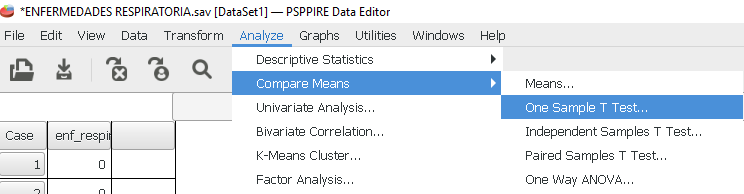 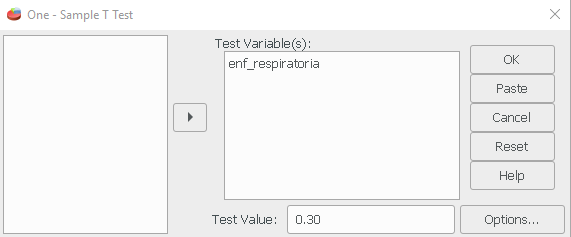 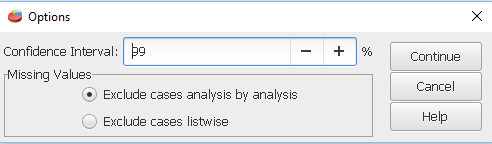 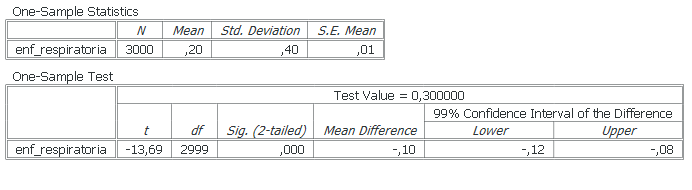 DÓNDE:
INTERPRETACIÓN: CON UNA SIGNIFICACIÓN DEL 1% Y 2999 º DE LIBERTAD EL % DE ENFERMOS CON CIERTA PATOLOGÍA RESPIRATORIA EN LA POBLACIÓN DE LA CUAL FUE EXTRAÍDA LA MUESTRA NO SOLO DIFIERE SIGNIFICAMENTE DEL 30%, SINO QUE ES SIG-NIFICATIVAMENTE MENOR.
TAMAÑO DE LA MUESTRA EN PROBLEMAS SOBRE EIC Y CH.
¿DE QUÉ FACTORES DEPENDE EL TAMAÑO DE LA MUESTRA EN LOS DISEÑOS DE  CONTRASTE DE HIPÓTESIS Y ESTIMACIÓN POR INTERVALO DE CONFIANZA?
TAMAÑO DE LA MUESTRA EN PROBLEMAS SOBRE EIC Y CH.
¿DE QUÉ FACTORES DEPENDE EL TAMAÑO DE LA MUESTRA EN LOS DISEÑOS DE  CONTRASTE DE HIPÓTESIS Y ESTIMACIÓN POR INTERVALO DE CONFIANZA?
DEL COEFICIENTE DE CONFIANZA Z1-/2: EL CUAL DEPENDE DEL NIVEL DE SIGNIFICACIÓN. EN EL CAMPO DE LAS CIENCIAS MÉDICAS SE TRABAJA CON 3 VALORES: 10%,  5% Y 1%. PARA UNA PRECISIÓN DADA, EL TAMAÑO DE LA MUESTRA AUMENTA AL AUMENTAR EL NIVEL DE CONFIANZA.
TAMAÑO DE LA MUESTRA EN PROBLEMAS SOBRE EIC Y CH.
¿DE QUÉ FACTORES DEPENDE EL TAMAÑO DE LA MUESTRA EN LOS DISEÑOS DE  CONTRASTE DE HIPÓTESIS Y ESTIMACIÓN POR INTERVALO DE CONFIANZA?
TAMAÑO DE LA MUESTRA EN PROBLEMAS SOBRE EIC Y CH.
¿DE QUÉ FACTORES DEPENDE EL TAMAÑO DE LA MUESTRA EN LOS DISEÑOS DE  CONTRASTE DE HIPÓTESIS Y ESTIMACIÓN POR INTERVALO DE CONFIANZA?
TAMAÑO DE LA MUESTRA EN PROBLEMAS SOBRE EIC Y CH.
¿DE QUÉ FACTORES DEPENDE EL TAMAÑO DE LA MUESTRA EN LOS DISEÑOS DE  CONTRASTE DE HIPÓTESIS?
TAMAÑO DE LA MUESTRA EN PROBLEMAS SOBRE EIC Y CH.
EXISTE UN  FACTOR DENOMINADO TAMAÑO DE EFECTO (), QUE RELACIONA LA DESVIACIÓN ESTÁNDAR ESPERADA (S) CON LA PRECISIÓN (e) A TRAVÉS DE LA SIGUIENTE EXPRESIÓN:
ESTE FACTOR, DEL CUAL DEPENDE EL TAMAÑO DE LA MUESTRA ES VÁLIDO EN PROBLEMAS DE ESTIMACIÓN POR INTERVALO DE CONFIANZA Y DE CONTRASTE DE HIPÓTESIS PARA LA MEDIA Y LA PROPORCIÓN POBLACIONAL.
TAMAÑO DE LA MUESTRA EN PROBLEMAS SOBRE EIC Y CH.
FINALMENTE SI EL TAMAÑO DE LA POBLACIÓN “N” ES CONOCIDO, ENTONCES EL TAMAÑO DE LA MUESTRA FINAL SE CORRIGE CON AYUDA DE LA SIGUIENTE EXPRESIÓN:
CÁLCULO DEL TAMAÑO DE LA MUESTRA EN DISEÑOS DE EIC Y CH
PROBLEMA 1: EN UN ESTUDIO BASADO EN MUESTRAS PEQUEÑAS, SE CONOCE QUE EL VALOR MEDIO DEL CONSUMO DIARIO DE NUTRIENTES (CDN) EN MUJERES SANAS ES DE 2300 KCAL. SI SE CONOCE EN UNA POBLACIÓN DE 450 MUJERES SANAS QUE LA MEDIA DIFIERE DE LA REGISTRADA EN 50 KCAL, QUE EL NIVEL DE SIGNIFICACIÓN ES DE UN 5%, QUE LA POTENCIA ES DE UN 95%, QUE LA  DESVIACIÓN ESTÁNDAR ESPERADA ES DE 237 KCAL Y QUE EL MUESTREO A UTILIZAR ES EL MAS, DIGA QUE TAMAÑO DE MUESTRA SERÁ COMO MÍNIMO NECESARIO PARA: ESTIMAR UN INTERVALO DE CONFIANZA  PARA EL CDN Y PARA PROBAR QUE DICHO CDN DIFIERES DE VALOR REPORTADO.
EXTRAER DATOS
ALGORITMO: 
IDENTIFICAR FÓRMULAS PARA CALCULAR EL TAMAÑO DE LA MUES-TRA E AMBAS SITUACIONES.
CALCULAR EL TAMAÑO DE LA MUES-TRA CON AYUDA DEL SOFTWARE EN AMBAS SITUACIONES.
INTERPRETAR RESULTADOS.
CÁLCULO DEL TAMAÑO DE LA MUESTRA EN DISEÑOS DE EIC Y CH
IDENTIFICAR FÓRMULAS PARA CALCULAR EL TAMAÑO DE LA MUESTRA EN PROBLEMAS DE EIC:
CÁLCULAR EL TAMAÑO DE LA MUESTRA: SUSTITUYENDO EN EL SOFTWARE Y EN LAS FÓRMULAS DE TRABAJO POR LOS CORRES-PONDIENTES VALORES OBTENEMOS:
INTERPRETACIÓN: CON EL FIN DE ESTIMAR UN IC PARA CDN, EL TAMAÑO MÍNIMO PARA GARANTIZAR UNA PRECISIÓN Y UNA DESVIACIÓN ESTÁNDAR DE 50 Y 237 KCAL RESPECTIVAMENTE, ES DECIR, TAMAÑO DE EFECTO DE 0,2, CON UNA CONFIANZA DEL 95% ES DE 86 SI NO SE CONOCE “N” Y DE 72 MUJERES SANAS SI N ES IGUAL A 450.
CÁLCULO DEL TAMAÑO DE LA MUESTRA EN DISEÑOS DE EIC Y CH
IDENTIFICAR FÓRMULAS PARA CALCULAR EL TAMAÑO DE LA MUESTRA EN PROBLEMAS DE CH:
CÁLCULAR EL TAMAÑO DE LA MUESTRA: SUSTITUYENDO EN EL SOFTWARE Y EN LAS FÓRMULAS DE TRABAJO  POR LOS CORRES-PONDIENTES VALORES OBTENEMOS:
INTERPRETACIÓN: PARA CH DE QUE EL CDN DIFIERE DE 2300 KCAL, EL TAMAÑO MÍNIMO PARA GARANTIZAR UNA PRECISIÓN Y DESVIACIÓN ESTÁNDAR DE 50 Y 237 KCAL RESPECTIVAMENTE, ES DECIR, TAMAÑO DE EFECTO DE 0,2, CON UNA CONFIANZA Y POTENCIA DE 95% RESPEC-TIVAMENTE ES DE 291 SI NO SE CONOCE “N” Y DE 177 MUJERES SANAS SI N ES IGUAL A 450.
CÁLCULO DEL TAMAÑO DE LA MUESTRA EN DISEÑOS DE EIC Y CH
PROBLEMA 2: SE CONOCE POR ESTUDIOS REALIZADOS QUE UN 20% DE LOS INDIVIDUOS TRATADOS CRÓNICAMENTE CON DIGOXINA SUFREN UNA REAC-CIÓN ADVERSA POR CAUSA DE ELLA. SI SE SABE QUE EN UNA POBLACIÓN FORMADA POR 250 INDIVIDUOS, SE QUIERE DETECTAR UN PORCENTAJE QUE DIFIERA DEL REGISTRADO EN UN 10%, CON UN NIVEL DE SIGNIFICACIÓN DEL 5% Y UNA POTENCIA DEL 90%, Y QUE SE UTILIZARA UN MAS EN LA SELECCIÓN DE LOS ELEMENTOS DE LA MUESTRA, CUAL DEBE SER EL TAMAÑO DE MUESTRA PARA ESTIMAR UN INTERVALO DE CONFIANZA Y PARA CONTRASTAR LA HIPÓTESIS DE QUE EL PORCENTAJE DE INDIVIDUOS TRATADOS CON DIGOXINA NO DIFIERE DEL 20%
ALGORITMO: 
IDENTIFICAR FÓRMULAS PARA CALCULAR EL TAMAÑO DE LA MUES-TRA E AMBAS SITUACIONES.
CALCULAR EL TAMAÑO DE LA MUES-TRA CON AYUDA DEL SOFTWARE EN AMBAS SITUACIONES.
INTERPRETAR RESULTADOS.
EXTRAER DATOS
CÁLCULO DEL TAMAÑO DE LA MUESTRA EN DISEÑOS DE EIC Y CH
IDENTIFICAR LAS FÓRMULAS PARA CALCULAR EL TAMAÑO DE LA MUESTRA
CÁLCULO DEL TAMAÑO DE LA MUESTRA: SUSTITUYENDO  EN EL SOFTWARE PARA DE-TERMINAR EL TAMAÑO DE MUESTRA ELA-BORADO EN EXCEL TENEMOS:
INTERPRETACIÓN: PARA ESTIMAR UN IC PARA INDIVIDUOS TRATADOS CON DIGOXINA, EL TAMAÑO MÍNIMO PARA GARANTIZAR UNA PRECISIÓN Y UNA PROPORCIÓN ESPERADA DEL 10% Y DEL 20 RESPECTIVAMENTE, ES DECIR, TAMAÑO DE EFECTO DE 0,3, CON UNA CONFIANZA DEL 95% ES DE 61 SI NO SE CONOCE “N” Y DE 49 INDIVIDUOS SI N ES IGUAL A 250.
CÁLCULO DEL TAMAÑO DE LA MUESTRA EN DISEÑOS DE EIC Y CH
IDENTIFICAR LAS FÓRMULAS PARA CALCULAR EL TAMAÑO DE LA MUESTRA
CÁLCULO DEL TAMAÑO DE LA MUESTRA: SUSTITU-YENDO  EN EL SOFTWARE PARA DETERMINAR EL TAMAÑO DE MUESTRA ELABORADO EN EXCEL TENEMOS:
INTERPRETACIÓN: PARA CH DE QUE EL % DE INDIVIDUOS TRATADOS CON DIGOXINA SUFREN REACCIÓN ADVERSA, EL TAMAÑO MÍNIMO PARA GARANTIZAR UNA PRECISIÓN Y UNA PROPORCIÓN ESPERADA DEL 10% Y DEL 20 RESPECTIVAMENTE, ES DECIR, TAMAÑO DE EFECTO DE 0,3, CON UNA CONFIANZA DEL 95% Y POTENCIA DEL 90% ES DE 168 SI NO SE CONOCE “N” Y DE 100 INDIVIDUOS SI N ES IGUAL A 250.
TABLAS PARA HALLAR: COEFICIENTE T  STUDENT
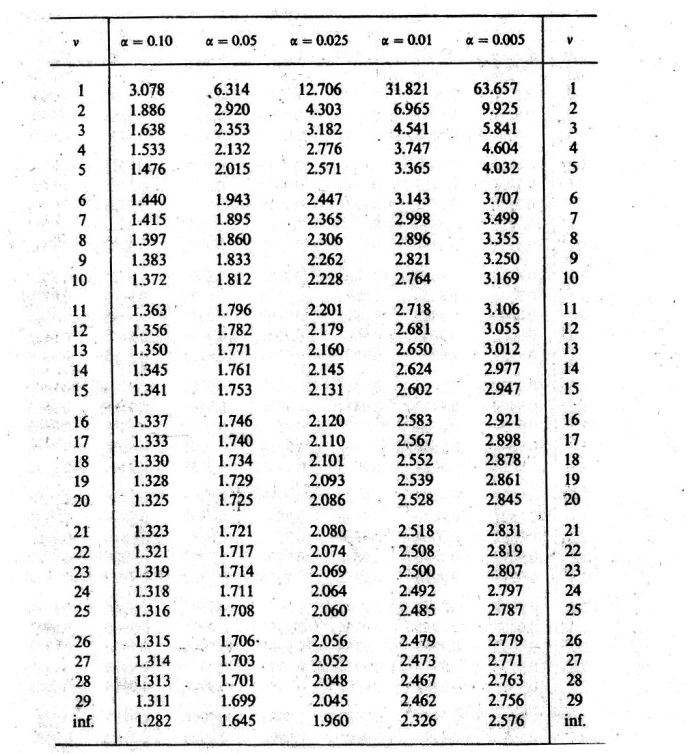 REGRESAR
TABLA DE LA DISTRIBUCIÓN NORMAL ESTÁNDAR
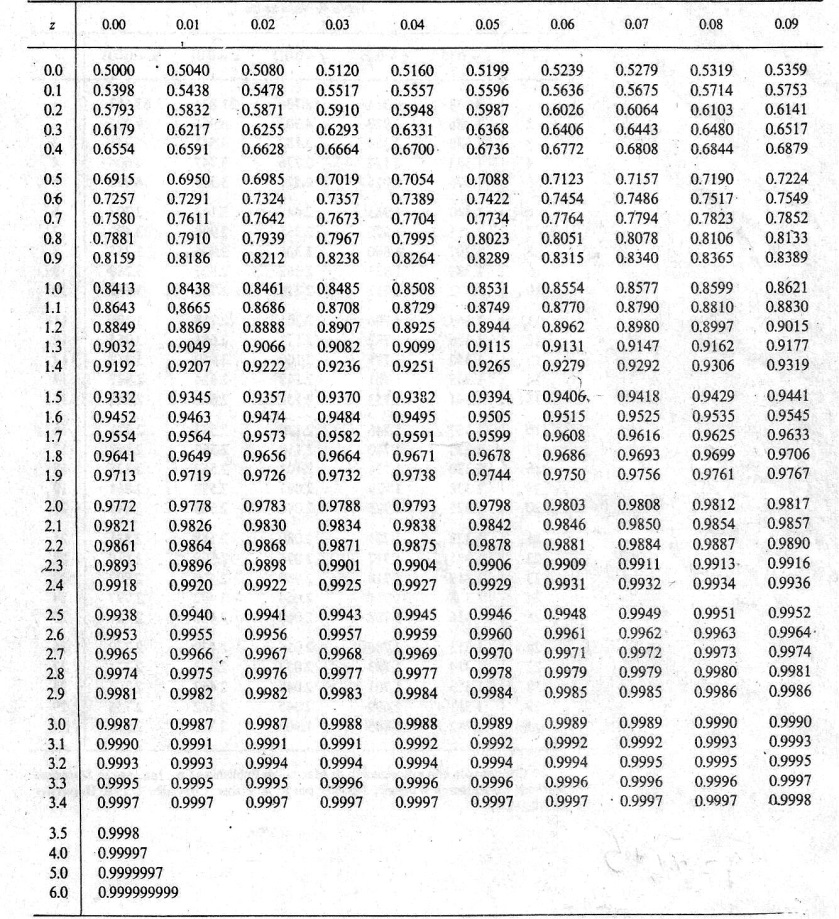 REGRESAR